eTexts: A Perishable Opportunity for Higher Education?
Brad Wheeler 
Vice President for IT & Professor
Indiana University
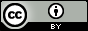 Term: eTexts
Shorthand for
Digital versions of textbooks
Simulations, labs, multi-media
Online Tutors and exercises

…any digital learning experience

Focus today is on for-fee eTexts
Textbook Challenges
Students: $900 - $1,200 a year on textbooks
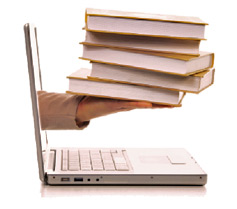 August 2011 Chronicle  and Inside Higher Ed

New Site Brazenly Trades Pirated E-Textbooks 

7 in 10 Students Have Skipped Buying a Textbook Because of Its Cost 

The Secondary Cost of Digital
The Model
is Broken
“Currently, renting books or buying them used is almost always cheaper than buying access to an e-textbook, according to CampusBooks.com… found that 91.6 percent of the time, renting a book or buying a used copy was less expensive. The remaining 8.4 percent of the time, the e-textbook was less expensive.”
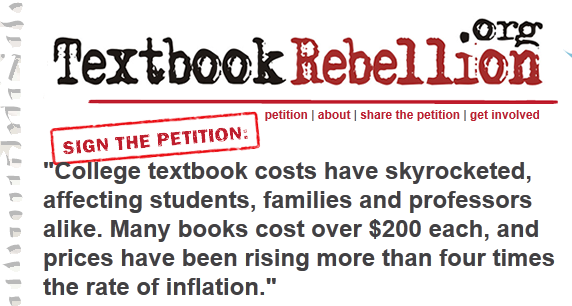 eTexts…why so much?
Amazon
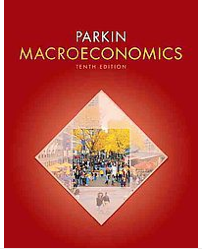 Rental 	             $85.35
Used (if avail)	$136.80
New                  $171.00
Etextbook        $119.10
75% of List
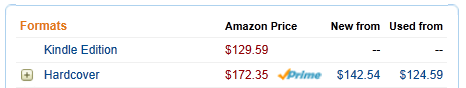 70% of List
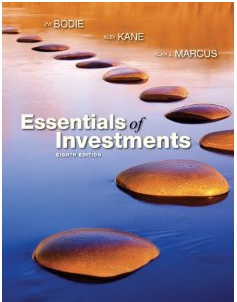 Rental 	             $101.10
Used (if avail)	$162.10
New                  $202.65
Etextbook        $154.85
77% of List
Common Restrictions
Limited access
Limited devices
Limited printing
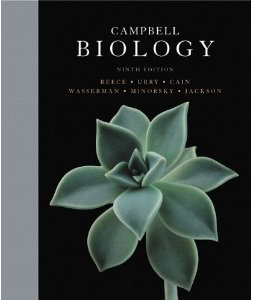 Rental 	             $96.10
Used (if avail)	$154.05
New                  $192.55
Etextbook        $134.10
70% of List
Only $1 Saving?...Really?...No.
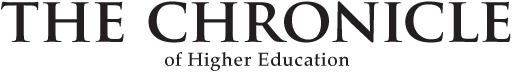 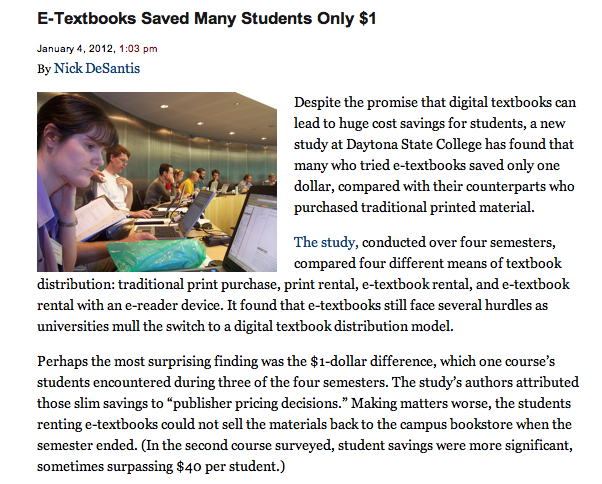 Paper Textbook Dysfunction
Root Causes
Author and publisher only paid for NEW
Used
Old Editions
No Book
Piracy
eTexts?
No Used
Piracy?
IU eText Approach
IU eText Initiative (2009)
Drive down the cost of materials for students

Provide high quality materials of choice

Enable new tools for teaching and learning

Shape the terms of sustainable models that work for students, faculty, authors…etc.
A Model to Fix the ROOT Causes
Value creators (authors, publishers) get paid for each use of their work; thus, they
Dramatically drop the price for every user
Students pay less and incentivizes create work

Get ahead of the software platform wars

Institution is the key:  “Move the Toll Booth”
IU Timeline
IU issues formal Request for Proposal to publishers and platform providers
IU Trustees endorse Empowering People, IU’s Strategic Plan for IT
Jan 2012
Go Live
iPad
------------------------- Pilot    Trials --------------------------
Discussions
Dec 2008
Feb 2011
IU signs eTexts deals with 5 publishers and a platform provider
IU begins eTexts pilots
Aug 2009
Sep 2011
Institutional Actions
Contract for Purchasing Digital Content
Each student in section pays a reduced eText fee for required course materials
Faculty choice, Digital and Print, Remove unnecessary use restrictions 
Contract for an eReader/Annotation Platform
Support browsers, tablets, mobile phones, etc.
Integrates with Learning Management Software
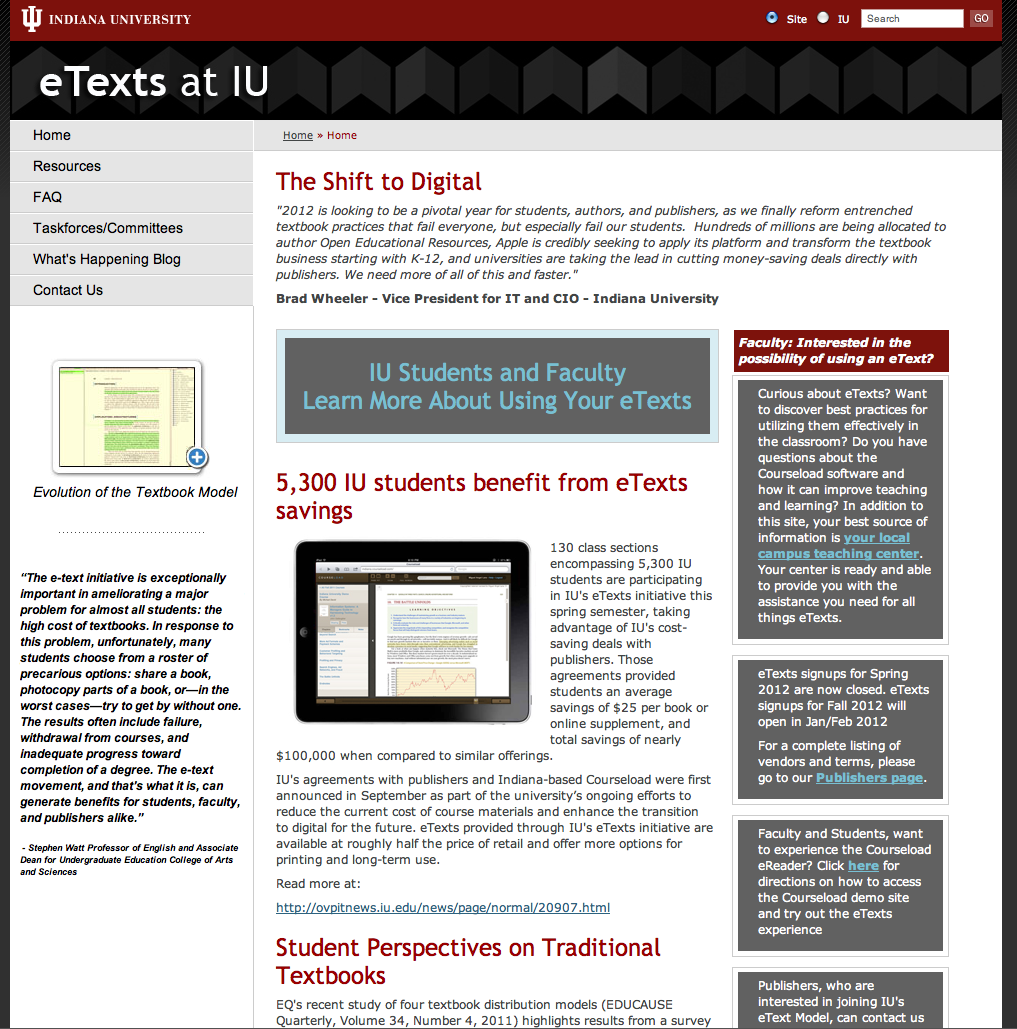 http://etexts.iu.edu
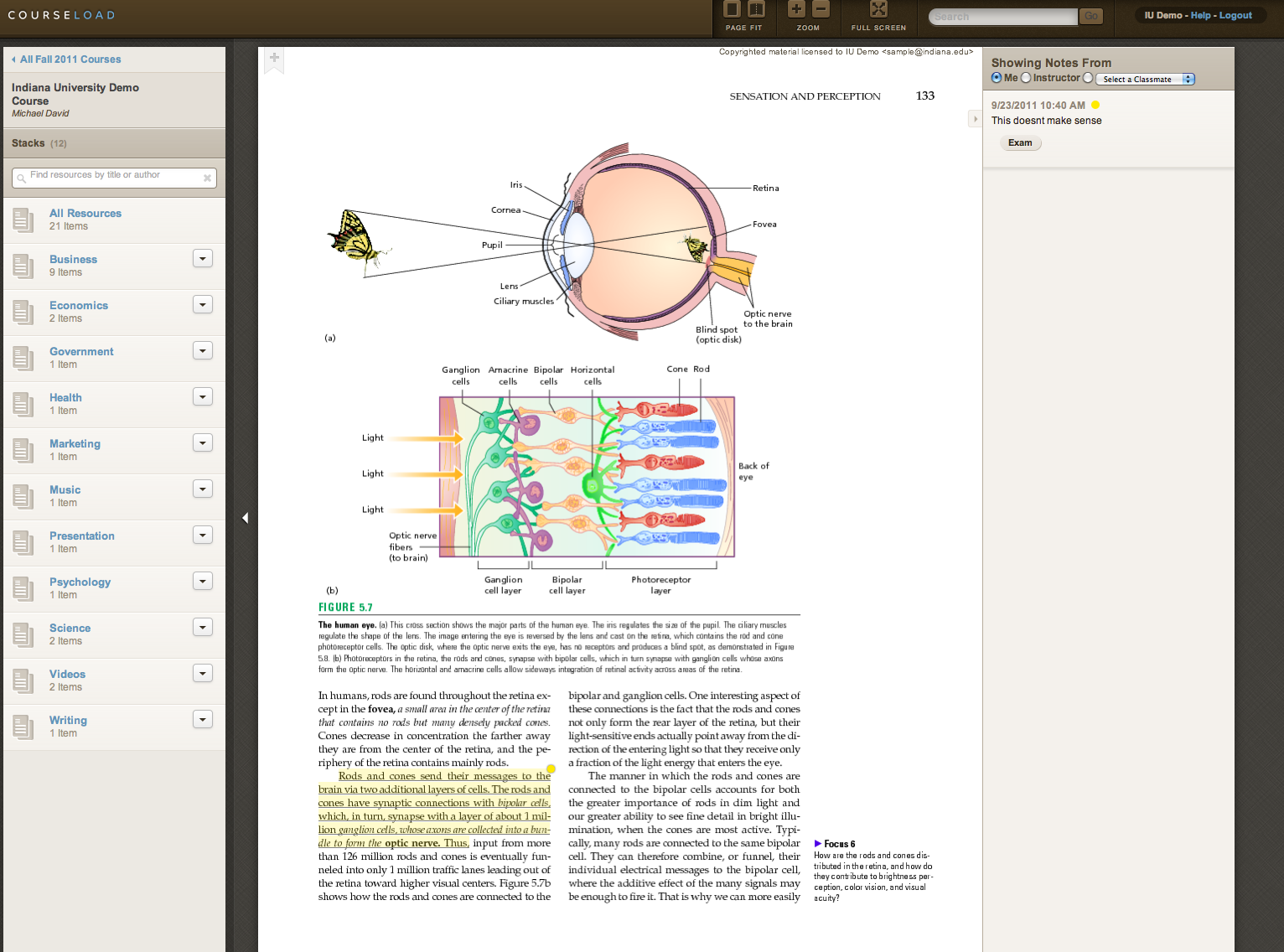 READING/ANNOTATION SOFTWARE

iPads, Browsers, Smartphones, etc.
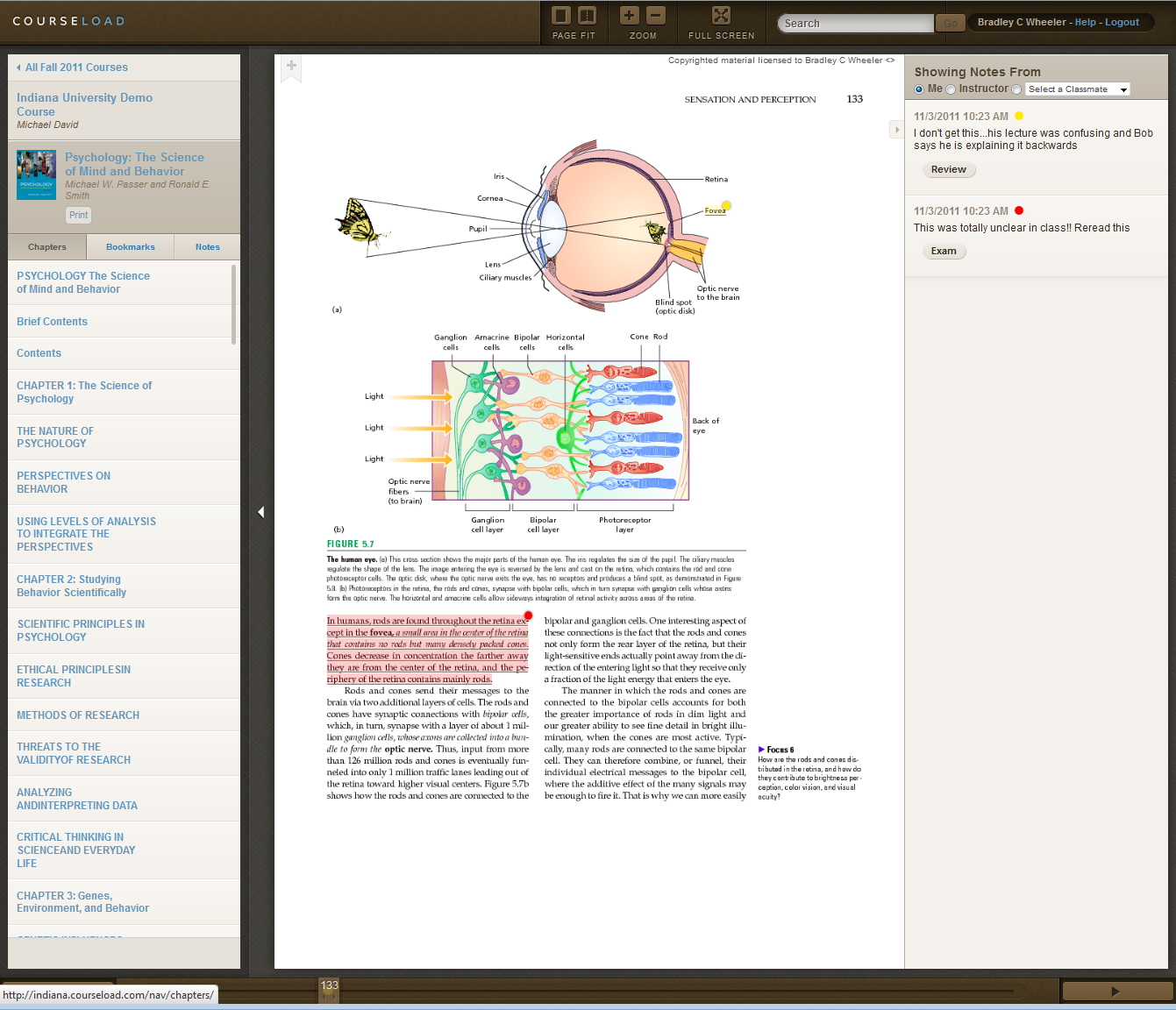 Navigation to Book Chapters
Full-text search
Textual notes or links from a student, study group, or professor
Popup thumbnail visual navigation through pages
Typical publisher textbook with 1:1 match to print
Highlighting
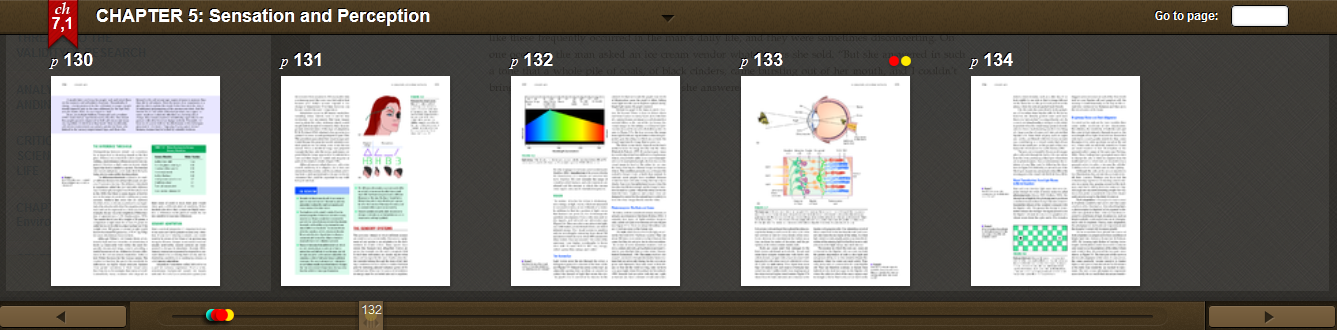 Spring 2012 Semester @ IU
Enabled a faculty option
130 course sections – 5,300 students
Sections spanned technology, math, the sciences, politics, media, psychology, etc.
IU deals beat best retail eText pricing 96%
Students saved on average $25 per book
Around  $100,000 in collective savings
2012 and Beyond
3 Great Developments in 2012
Open
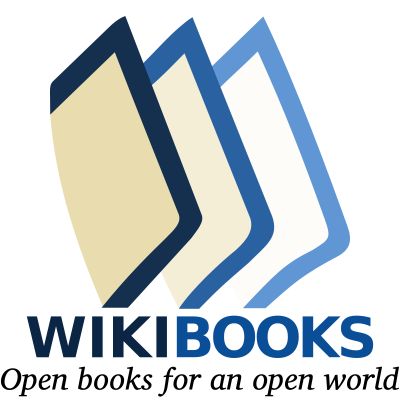 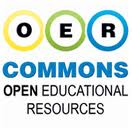 $1B+
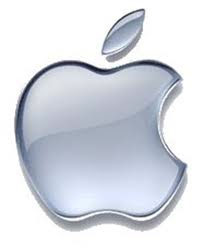 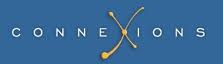 New
Platforms
New Terms
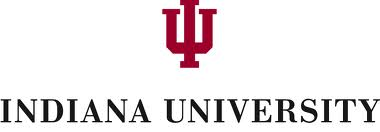 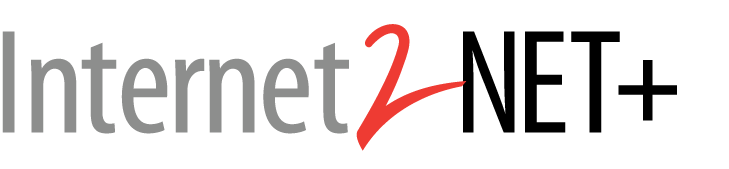 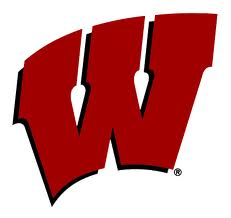 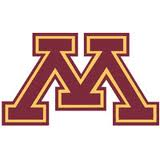 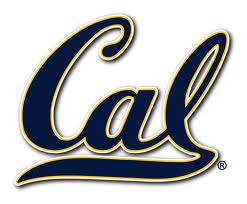 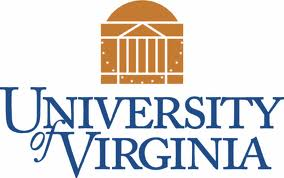 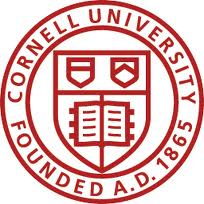 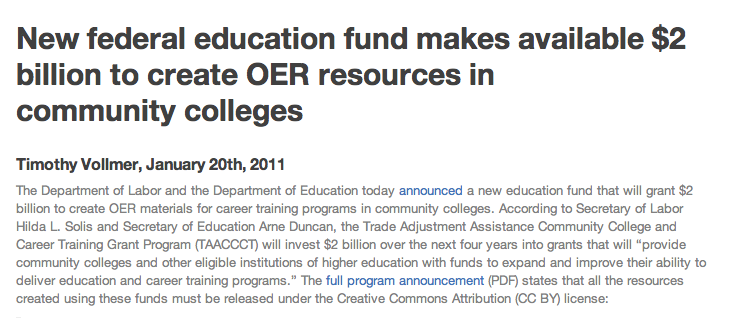 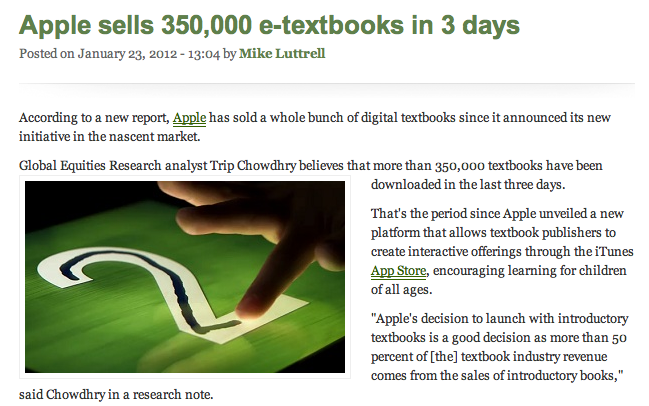 eText Trial Pack Timeline
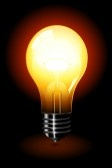 Agreements between I2, MH, and CL - signed
Institutional MOU’s finalized, eText sections determined
Pilot Idea shared with institutions, I2, Publishers and Courseload
Public Announcement
GoLive!
Nov. 7-18
Nov. 2 2011
Dec. 20 2011
Jan. 4 2012
Jan. 18 2012
From Concept to Reality in ~60 days
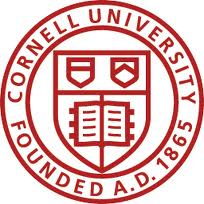 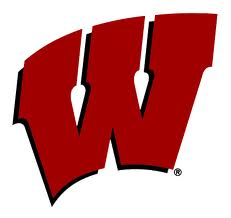 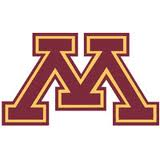 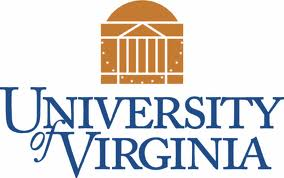 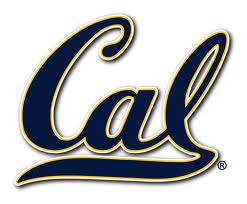 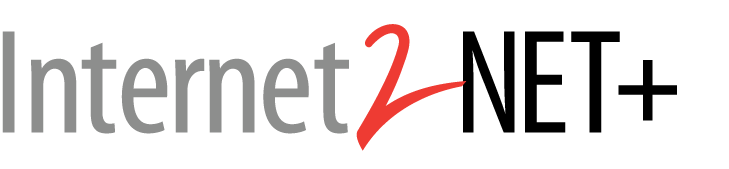 Internet2 Net+ eText Pilot Pack
Provided institutions with a simple way to quickly pilot eTexts as part of an approach to understand and influence the eText transition.
McGraw-Hill & Coursload contracted via Internet2;  Internet2 contracted with campuses.

Buy the future faster by enabling a small set of Internet2 institutions to engage in a collective, comprehensive pilot and learn from each other.
Keys to Rolling Out an eText Fee Model
Socialize, socialize, socialize ..students, faculty, administration, trustees
Make eTexts an option for faculty prerogative
Digital and Print
Prices must be generally equal/better than net cost of buying and selling a used textbook
Great software platform for reading/annotation, online/offline, LMS integration
Insights and Actions
What To Do Now
Refrain from signing “weak” pricing deals
Begin socializing eTexts with faculty & students
Join Educause eText constituent group listserv: 
http://www.educause.edu/blog/aciavonne/JointheConversationontheFuture/245274

Pursue sound economic models that are sustainable for involved parties
Questions & Discussion
http://etexts.iu.edu

IU Lead Contact: 
Nik Osborne – nosborne@iu.edu
eTexts: A Perishable Opportunity for Higher Education?
Brad Wheeler 
Vice President for IT & Professor
Indiana University
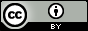 eText Savings – 2011 MBA Core
Previous Semesters - $655 Total
$495 for articles and cases
$125 for one custom textbook
$35 for critical thinking packet

Under IU eText Fee Model - $295 Total ($360 savings)
Articles and Cases 
Two custom textbooks
Critical thinking packet
Online Simulation

If students want POD of everything - $180 ($475 Total)
Under the eText Fee Model
Amazon
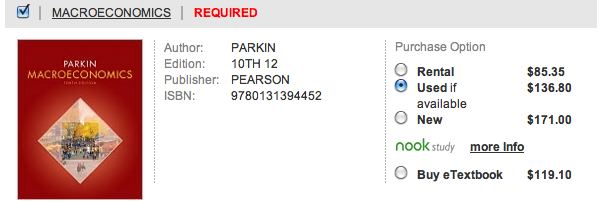 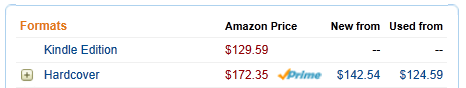 These Four Textbooks

If bought new – $737
After Sellback - $295

If bought used  – $578
After Sellback - $231

If rented (3) – $282

If non IU eText (3) - $408

IU eText Model - $258
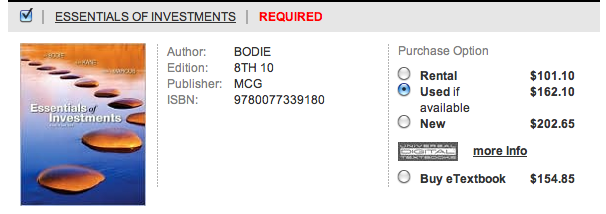 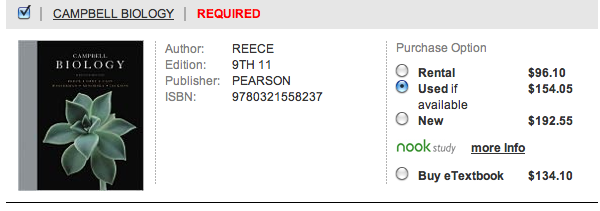